Figure 2 Conditions present at baseline that were associated with risk for adverse outcomes from a stepwise Cox ...
Eur Heart J, Volume 29, Issue 10, May 2008, Pages 1327–1334, https://doi.org/10.1093/eurheartj/ehn123
The content of this slide may be subject to copyright: please see the slide notes for details.
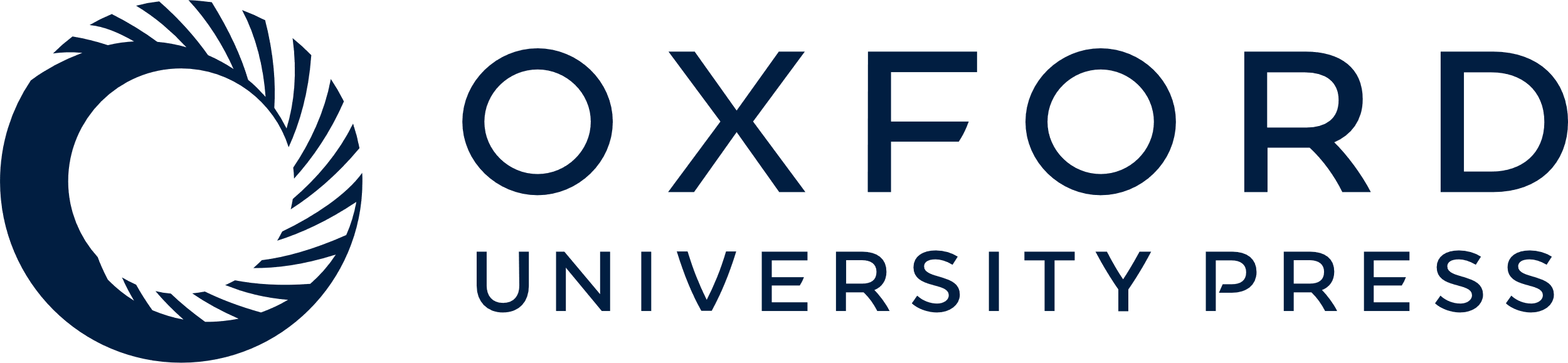 [Speaker Notes: Figure 2 Conditions present at baseline that were associated with risk for adverse outcomes from a stepwise Cox proportional hazards model; n, number of patients with adverse outcome; N, number patients with baseline condition; event rate, adverse outcome incidence; HR, hazard ratio; CI, confidence interval; TIA, transient ischaemic attack; b.p.m., beats per minute; strategy, randomized treatment strategy


Unless provided in the caption above, the following copyright applies to the content of this slide: Published on behalf of the European Society of Cardiology. All rights reserved. © The Author 2008. For permissions please email: journals.permissions@oxfordjournals.org]